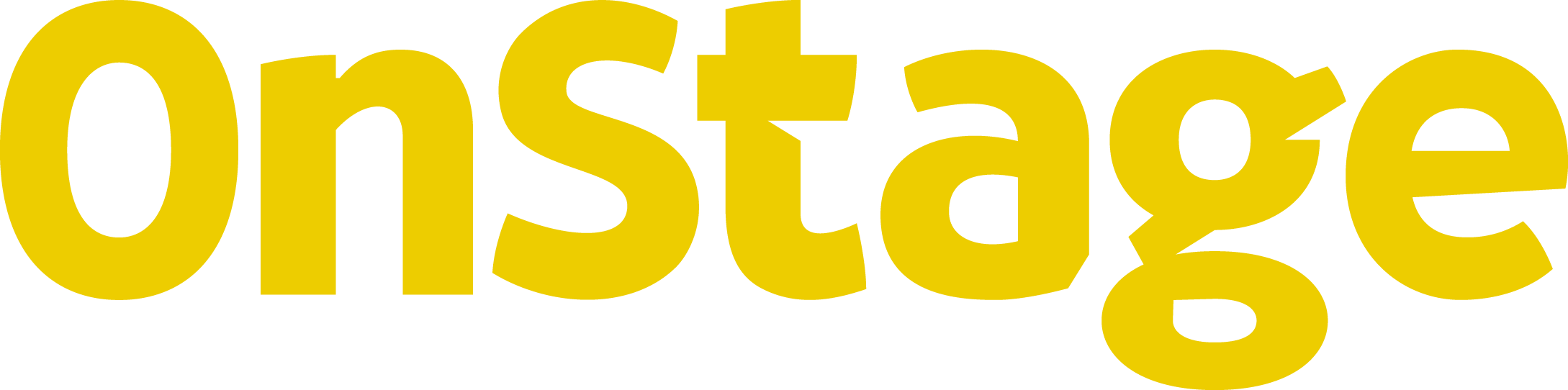 4Business
Opdrachten beoordelen / feedback geven
Wat kun je met OnStage4Busine​ss (O4B)?
Dossiers van stagiaires bekijken
Opdrachten beoordelen / feedback geven op verslagen
Logboek accorderen


Maar ook bijvoorbeeld:
Vacatures opgeven
Stageperiodes verkennen
Contact opnemen met opleidingen/stagecoördinatoren
Wanneer je opdrachten moet beoordelen of ergens  feedback op moet geven  zie je dit bij Openstaande acties Of je een document gaat beoordelen of (enkel) feedback geeft, bepaalthoe de schermen in het dossier van de student er uit zien en welke knoppen jeziet.
Beoordelen van ingeleverd werkNadat een student iets heeft ingeleverd dat beoordeeld moet worden zie je in het dossier van de student het volgende
Beoordeling: klik op het pijltje, maak een keuze uit de opties
Nakijken: openen / inzien  document
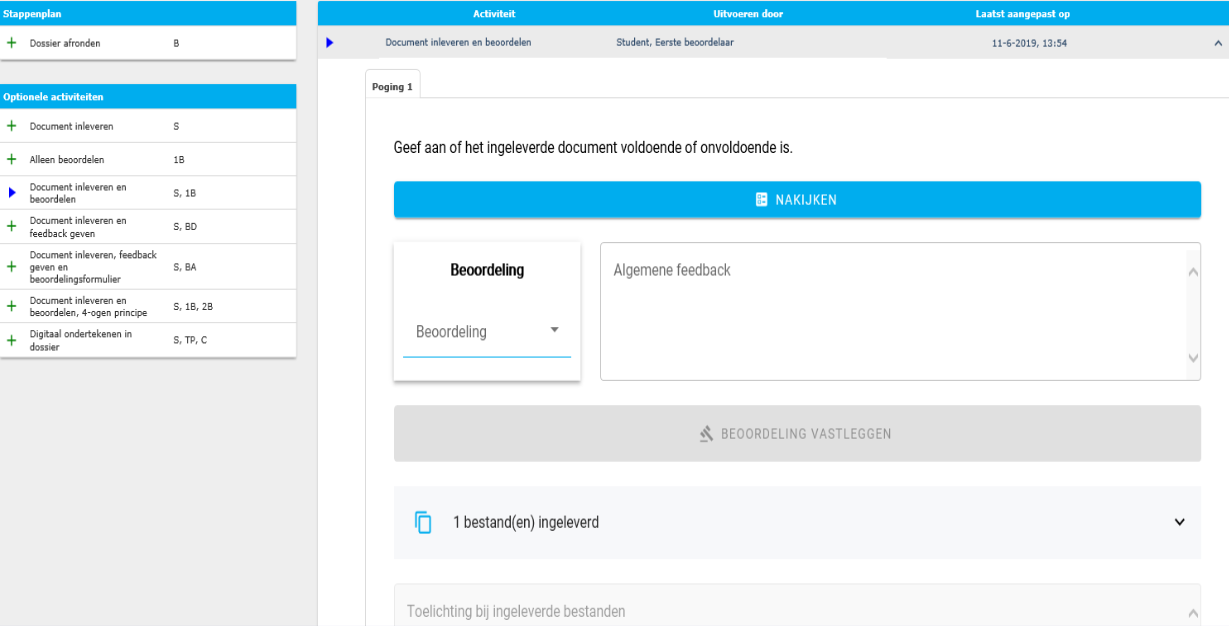 Algemene feedback: vul hier je feedback in
Beoordeling vastleggen: 
wordt actief / blauw als Beoordeling 
is ingevuld
Bestanden ingeleverd: 
klik op het pijltje, bekijk / download ingeleverd document
Toelichting bij ingeleverde bestanden: hier zie je door de student toegevoegde tekst bij het inleveren.​
Rechts: 

* Beoordeling  kiezen
* Een tekstvak 
voor algemene feedback 

De hier ingevulde beoordeling en algemene feedback wordt in het dossierscherm overgenomen / getoond.
Wat zie je bij het nakijken?
Bovenin: 
Opties als: bladeren, weergave (bij meerdere documenten),  in- en uitzoomen, toelichtingstour​, beeld vergroten met "Volledig beeld".
Ingeleverde documenten bekijken via de tabs in de kantlijn
Terug naar het dossier
Optie om een eigen bestand te uploaden
Na het vastleggen van de beoordeling zie je in het dossier:* de opgeslagen beoordeling* ingevoerde feedback* de mogelijkheid om het geüploade beoordelingsformulier te downloaden * het ingeleverde bestand
Knoppen: 

Verberg poging: in sommige gevallen is een ingeleverd document niet geschikt om in het dossier te blijven opslaan. Hiermee wordt het bestand onzichtbaar gemaakt.
Nieuwe poging toekennen: een herkansing / een nieuwe kans op feedback.
Ververs dossier: als je snel na het inleveren naar het dossier gaat is nog niet alle informatie beschikbaar. Na enige tijd verandert dit gedeelte in:  Te downloaden document en de knoppen: Download, Bekijk (het document wordt online getoond) en Feedback (De ingevoerde annotaties in het document).
Of je een document gaat beoordelen of (enkel) feedback geeft, bepaalt
hoe de schermen in het dossier van de student er uit zien en welke knoppen
je ziet. 

Zojuist heb je gezien hoe je een document beoordeeld. 

De volgende sheets geven een indruk van de mogelijkheden bij het geven van
feedback op ingeleverd werk.
Feedback gevenNadat een student iets heeft ingeleverd dat beoordeeld moet worden zie je in het dossier van de student het volgende
Nakijken: openen / inzien  document
Feedback geven
Algemene feedback: een tekstvak voor algemene feedback op ingeleverd werk
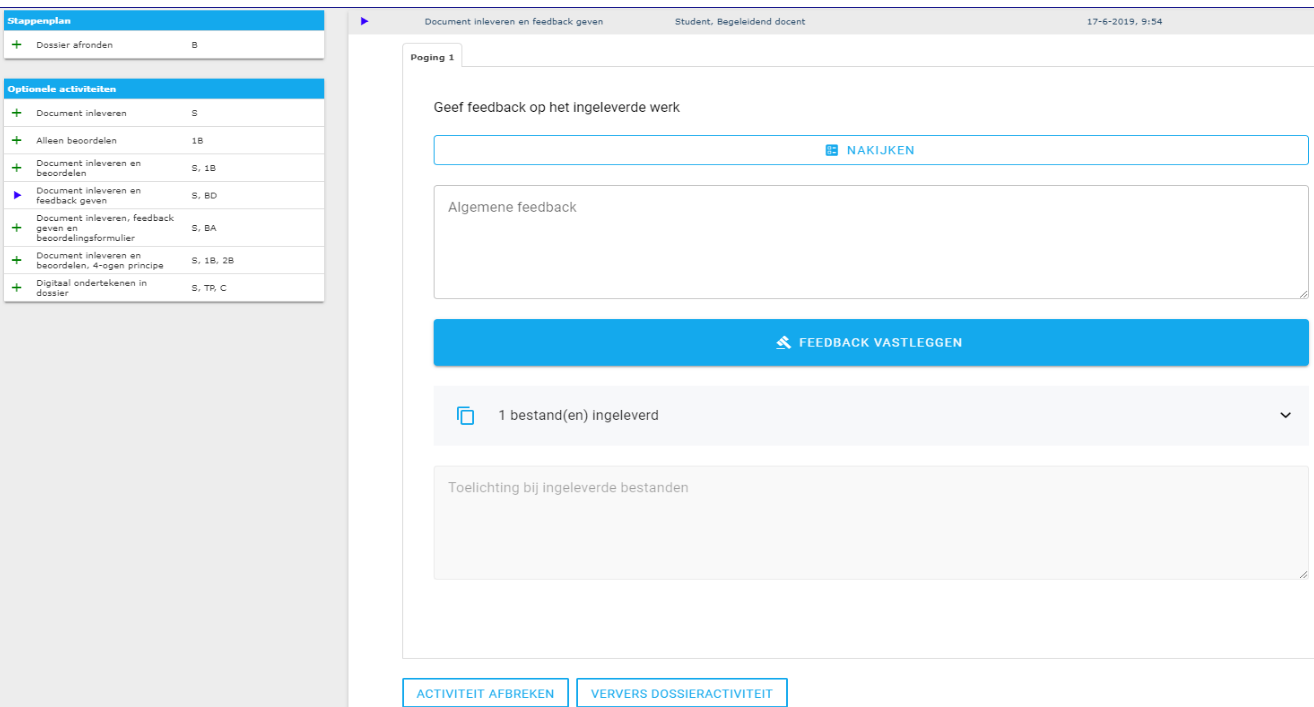 Feedback vastleggen: hiermee leg je je feedback definitief vast.

De knop Vrijgeven verschijnt: 
Je kunt Afronden of Een nieuwe poging toekennen.
Toelichting bij ingeleverde bestanden: hier zie je door de student toegevoegde tekst bij het inleveren.​